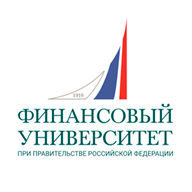 Методические  рекомендации  по повышению  качества
 онлайн  курсов


И.И. Климова
Руководитель департамента
Языковой подготовки

Москва 2020
СОДЕРЖАНИЕ
Онлайн курсы ДЯП

Особенности интеграции МООК в образовательный процесс

Методические рекомендации по актуализации онлайн курсов

    - контент видеолекций
    - тестовые задания
ОНЛАЙН КУРСЫ ДЯП
Английский язык

Межкультурная деловая коммуникация 

Основы деловой и публичной коммуникации (в работе)

Академическое письмо (в работе)

Межкультурная деловая коммуникация (актуализация, проходит внешнюю экспертизу)
ОНЛАЙН КУРСЫ ДЯП
Русский как иностранный (РКИ)

 Тренажёр «Русский язык как иностранный (Приключения Тома в России)»





 Онлайн курс «Элементарно.Ру» (в работе)
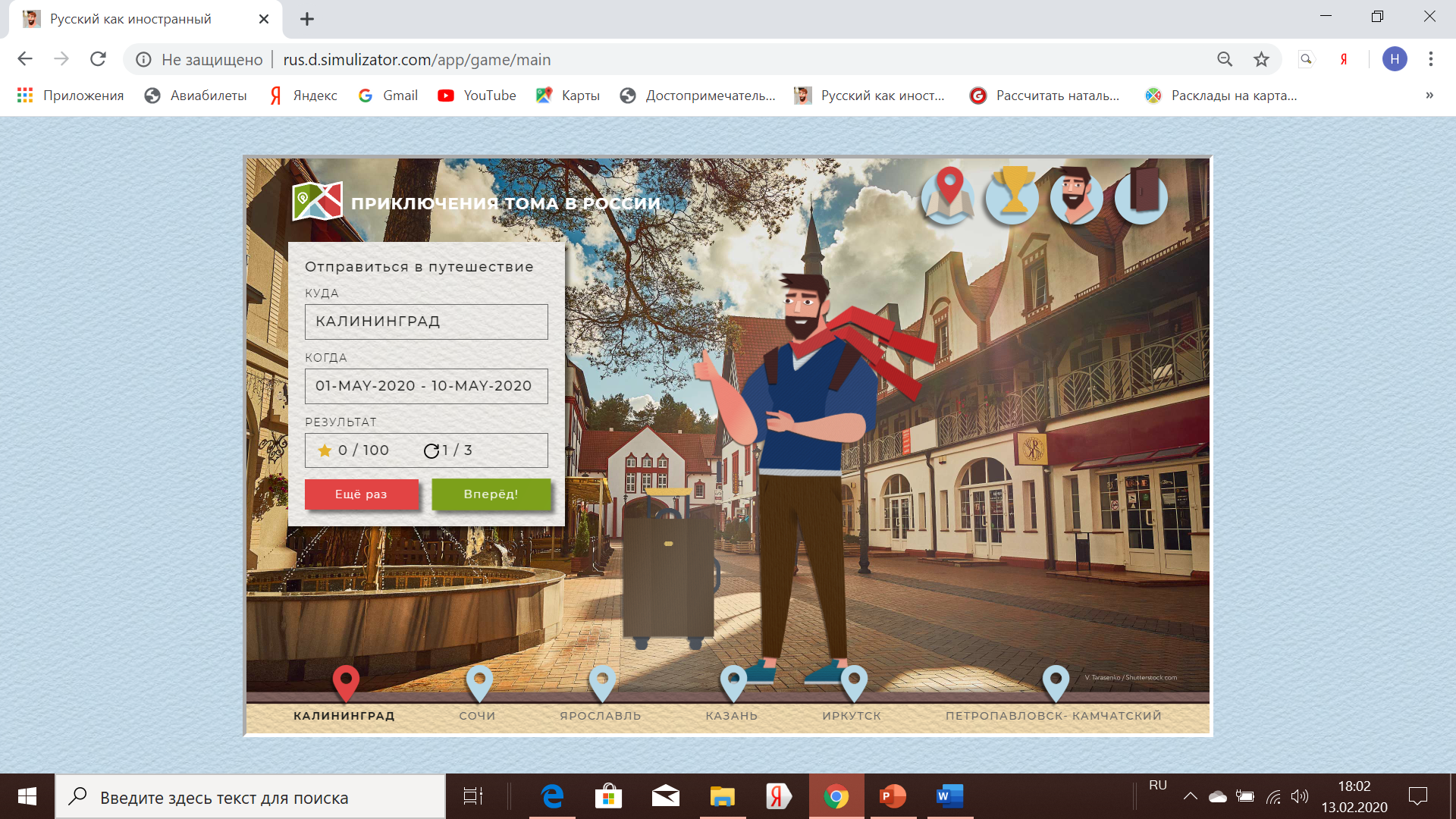 Техническая часть
Тренажёр «Русский язык как иностранный (Приключения Тома в России)» - Центр электронного обучения и дистанционных образовательных технологий со стороны Финуниверситета, реализация - Компания «Лабиус»

 Онлайн курсы - Центр электронного обучения и дистанционных образовательных технологий со стороны Финуниверситета
Intercultural Business Communication
Intercultural business communication
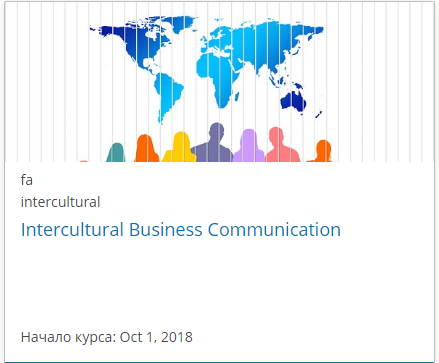 СОДЕРЖАНИЕ КУРСА
What you'll learn
Culture is the key to competitiveness. Communication with foreign partners. European and Asian styles of communication 

High-context vs low-context cultures. Monochronic vs polychronic cultures. Global etiquette.

Non-verbal communication across cultures

World Cultural Business Models

Negotiation strategies

Working abroad: challenges and benefits. Managing a cross-cultural team and getting international experience
Lecturing by Thomas Humpage (UK)
Face-to-face sessions
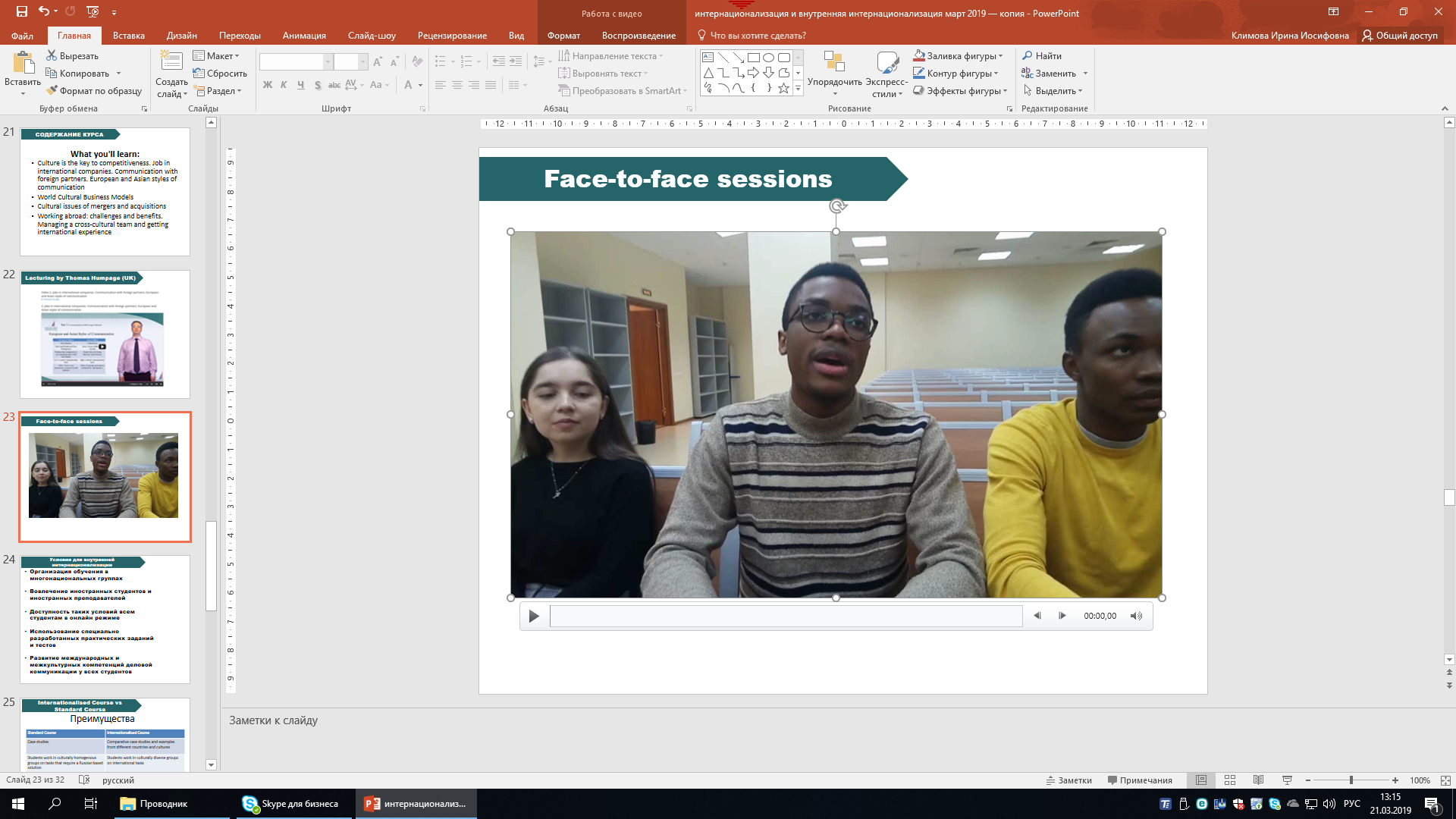 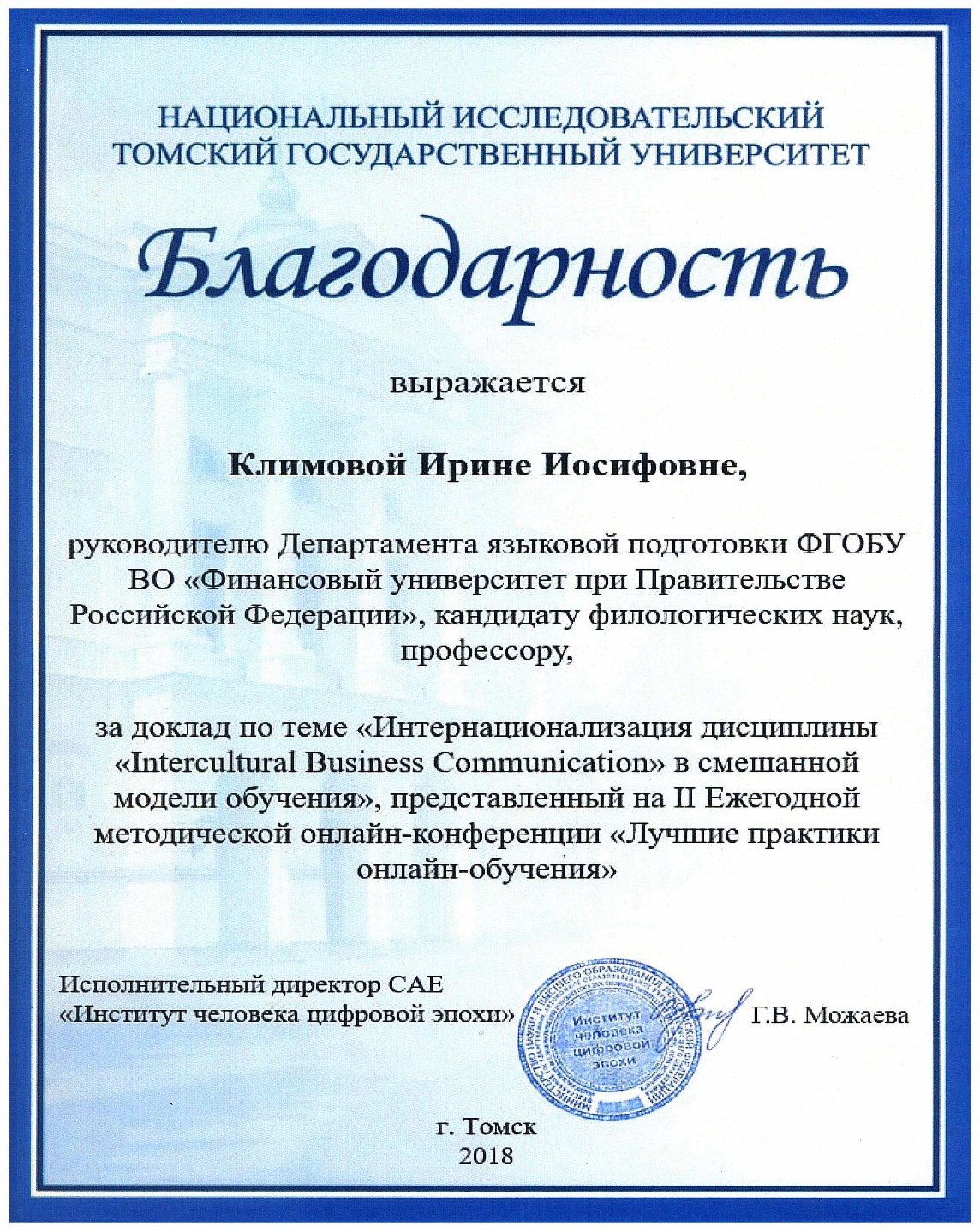 Типы интеграции МООК в образовательный процесс
Самостоятельная работа студента

Смешанное обучение (преимущество: модель перевернутого класса –flipped class model- больше часов на практические/семинарские занятия: ролевые игры, кейсы, проектные работы)  

МООК
Общая стратегия вуза
Смешанный формат обучения


«Университеты носят не только функцию образовательного учреждения, где происходит передача знаний. Это социальная структура» 
                      М.А. Эскиндаров
Точка зрения министра науки и образования
МООК не подходят для получения первого высшего образования.

«Онлайн-курсы должны быть обязательной частью получения образования в любом университете, но полностью заменить традиционное образование они не смогут. Наверное, должны быть и такие предложения в случае, если они устраивают заказчика, то есть выпускника школы [...] Но лучше всего онлайн-обучение подходит для получения второго и последующих высших образований» 
                                                                   В.Н. Фальков

современные студенты не готовы учиться онлайн
 «Необходимо быть очень ответственным и организованным человеком. Можно ли так охарактеризовать основную массу молодых студентов? Вряд ли. Когда мы говорим, что онлайн-образование отменит основное образование, это не так», — отметили в ведомстве.
Актуализация МООК
Актуализация контента

- трудность
 - доступность

Актуализация тестовых заданий

тесты для запоминания (внутри  видеолекции)
тесты для понимания
тесты для применения учебного материала

(на основе таксономии Блума, 1956)
Актуализация контента
Параметр трудности контента – ключевой индикатор его доступности 
анализ заданий с автоматизированным оцениванием

Оптимальные результаты 

 менее 30% студентов решат трудные задания (20%) 
 более 70% студентов решат легкие задания (40%)
50% студентов решат задания средней трудности (40%)
Способы актуализации контента
уменьшение продолжительности видео (2 - 4 мин.)

добавление иллюстрирующих примеров, графиков, диаграмм

включение в видео текста, синхронизированного с речью лектора
Содержательная экспертиза тестов
Оценить каждое задание по его уровням измерения: запоминание (40%), понимание (40%) и применение (20%)

Оценить качество каждого задания по ясности и лаконичности формулировок, отсутствию ошибок и неточностей 

Оценить трудность каждого задания по содержанию и трудности: легкие  - 40%, средняя трудность – 40%, трудные – 20%

Оценить соответствие каждого задания теме теста

Оценить каждое задание на наличие орфографических ошибок
Количественная экспертиза тестов
Увеличение количества тестовых заданий

Увеличение количества вариантов выбора тестового задания (7-9)

Прокторинг

Доработка заданий после содержательной и количественной экспертизы тестовых заданий
Модернизация онлайн курса МДК
Грант по программе Фулбрайта

Приглашенный профессор - Wesley Curtis, PhD, Директор программ на английском языке для международных студентов университета Южной Каролины, США

Цели проекта
     - академические
     - научные
     - международные
Новая образовательная программа
Открытие новой образовательной программы для бакалавров

«Перевод и межкультурная коммуникация» по направлению «Лингвистика»

   Базисные программы

 «Переводчик в сфере профессиональной коммуникации» - программа профессиональной переподготовки 

«Межкультурная деловая коммуникация» - дисциплина по выбору, программа повышения квалификации
Спасибо за внимание

И.И. Климова
iiklimova@fa.ru